Affordable and Special Needs Housing Consolidated Application
Fall 2021
Application Due Date October 31, 2021
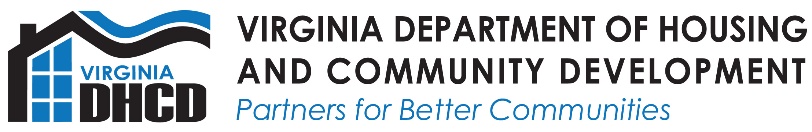 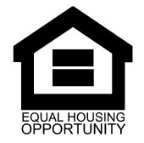 1
Affordable & Special Needs Housing (ASNH):
One application but five funding opportunities

Plan year: July 1, 2021 – June 30, 2022

To increase the number of affordable units for special needs populations 

Typical type of Assistance
Deferred principal loans (interest-only)
3% interest
Must pay debt
2
[Speaker Notes: State administered 
Explain the consortium and HOME PJ]
Goals of ASNH Program
The goal of the Affordable & Special Needs Housing Program is to assist in providing affordable, safe housing for low to moderate income families.  The program aims to create and preserve affordable housing throughout the Commonwealth of Virginia.  
Overall goals of the program are:

Rehabilitation of Affordable Housing
Construction of Affordable Housing
Preservation of Affordable Housing
Increase the amount of Affordable Housing for Special Needs Populations
Ensure that state housing policy initiatives are achieved
3
General Guidelines
Each project should include no fewer than five units.  Projects with less than five units may only apply for the Permanent Supportive Housing funding. 
 The maximum amount of funding that can be awarded per project is:
$1,400,000 for projects w/o NHTF funds
$2,000,000 for projects w/ NHTF funds
$2,400,000 for projects w/ NHTF and PSH units
$4,400,000 for projects w/ NHTF, PSH, and HIEE
 Project caps INCLUDE awards from previous funding rounds
 Projects should be ready to begin construction within 6-8 months
4
[Speaker Notes: State administered 
Explain the consortium and HOME PJ]
Applicant Entities
5
Eligible Applicant
Non-profit or for-profit Housing Developer

Project Owner, Developer, or Sponsor

State –Certified CHDOs (Community Housing Development Organizations) 
HOME preference given
NOT required for homebuyer development


	

	









For more information please see state-certified CHDO  on DHCD’s website.
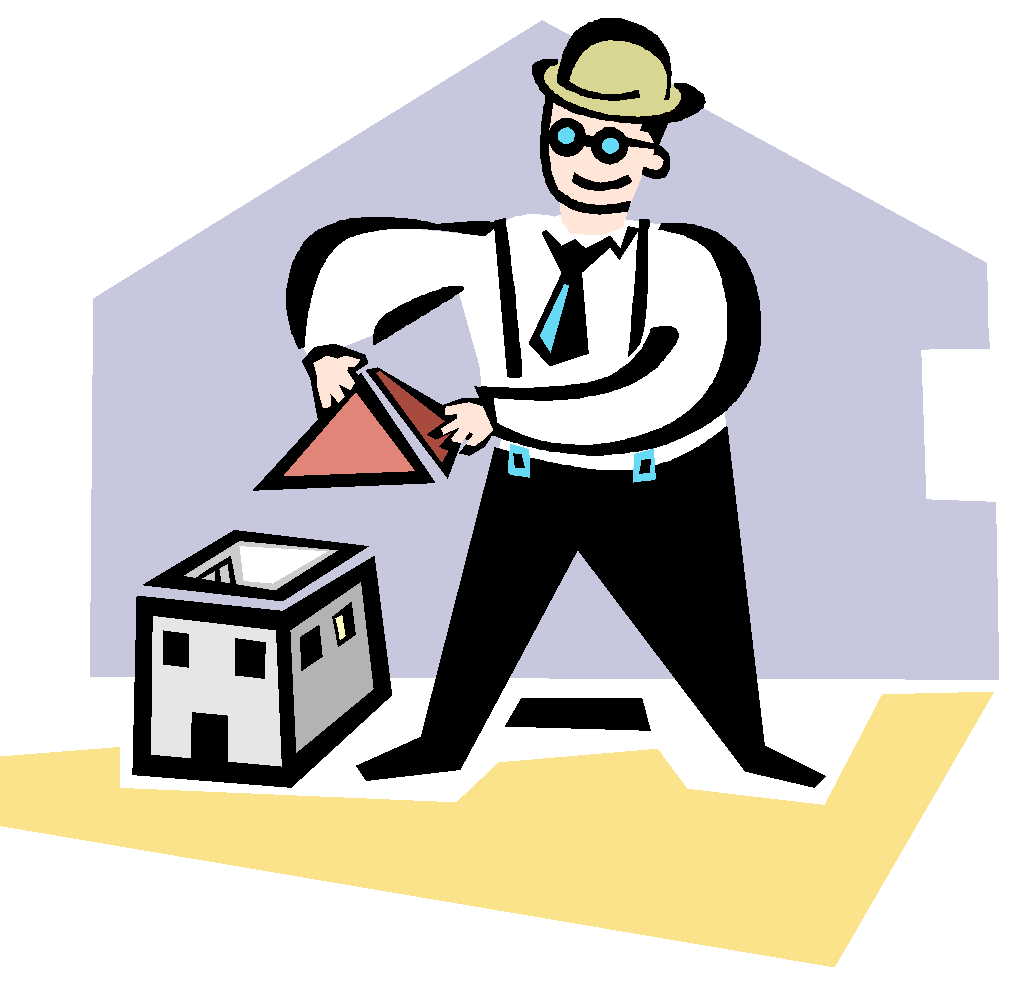 6
Eligible Applicant
Owner –holds valid title to, or long term leasehold interest in the property

Developer –owns the property and is developing the project, or has a contractual obligation to develop the project

Sponsor –is the owner or partial owner and agrees to convey ownership to a second nonprofit at a predetermined time prior to development or upon completion (requires consultation with DHCD prior to application)
7
Eligible Applicant
Must be registered in CAMS

Must be the primary partner in the project

Must not be the project L.L.C. 

Must be the entity responsible for long-term operations and compliance

Must be free of outstanding audit or compliance issues
8
[Speaker Notes: Talking point: Audit requirements don’t apply to developers.  Project financials are required at application and through out the affordability period.]
CHDOs
Community Housing Development Organization
Nonprofit community based housing developers meeting specific board, mission, and capacity requirements
Must be state-approved
Given scoring preference for HOME funds
Documentation MUST be maintained in CAMS
CHDO certification/re-certification MUST be included in application package
9
CHDO Projects
Must include residents in management and decision-making
Tenant Council
Management Liaison

Projects funded as CHDO projects must remain under the ownership/management of a CHDO for the duration of the affordability period
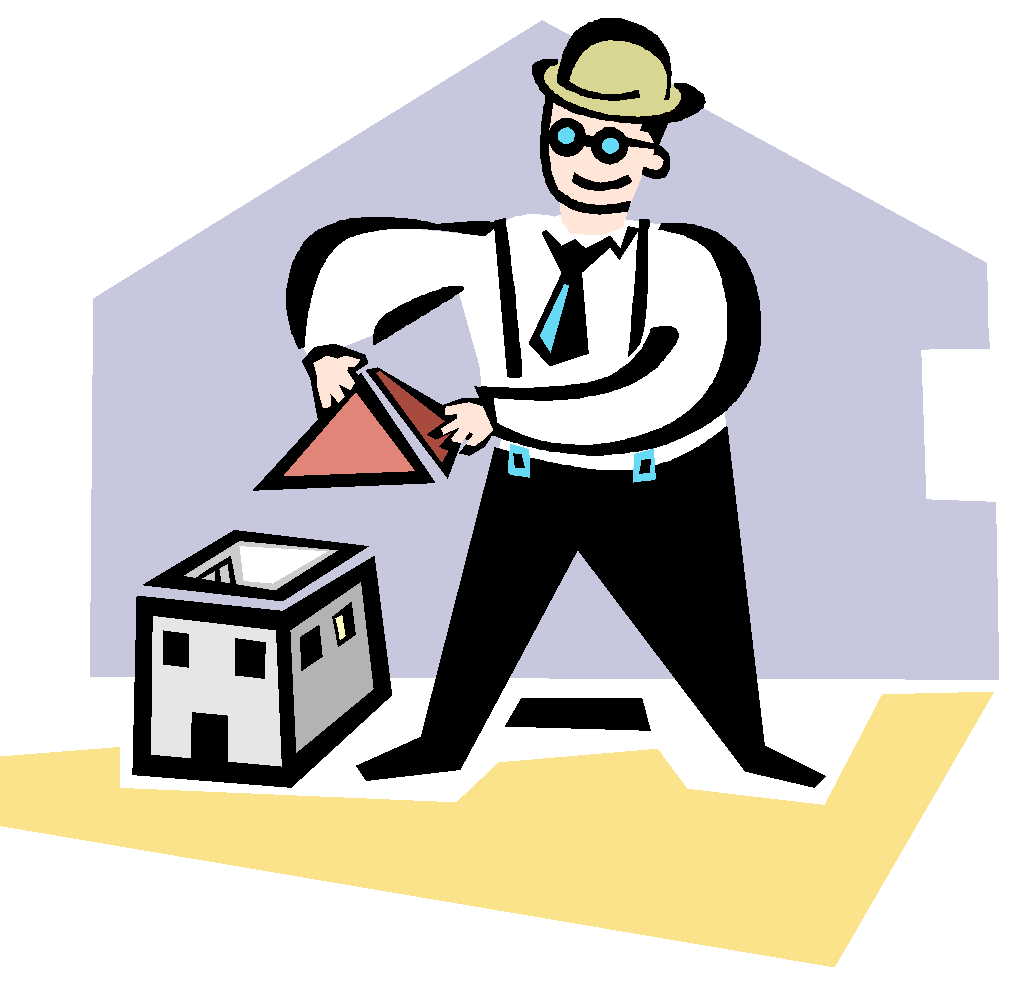 10
Developer Capacity
DHCD must certify developer capacity prior to the commitment of HOME or NHTF resources
Prior experience developing similar projects is encouraged
Staff with development experience should be detailed in the application package
Developers must be currently financially sound
Non-profit developers MUST include their most recent audit, and supply audits throughout the life of the project
For-profit developers are not required to submit their audits, however, inclusion of their audit may assist in establishing developer capacity
11
Eligible Projects
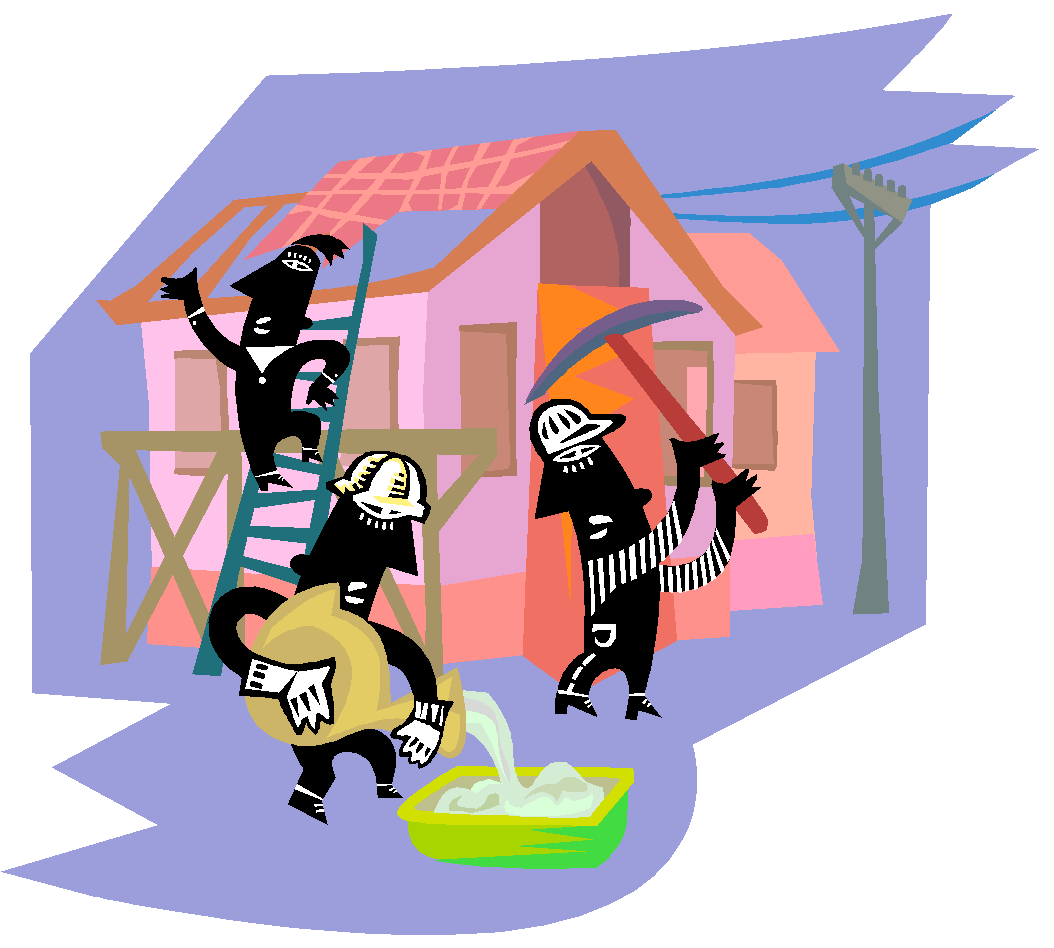 Rental or Homebuyer (not NHTF)

Targeting moderate (<80%), low (<60%), and extremely low-income (<30% households

Targeting low-income special needs households

Scattered site okay –units must be under common ownership, management, & financing 

Minimum of $15,000 per unit (or 3 out of 5 major systems) based on total development costs
12
[Speaker Notes: Explain what is counted as a major system (e.g., heating)]
Application for CHDO Status
Applicants wishing to apply, or renew CHDO status for HOME funds must submit an application through CAMS.  
This is a separate application from the project application under Affordable & Special Needs Housing.  
The CHDO application should be completed in CAMS
CHDO Status must be renewed for each program year a HOME project is funded successfully
13
CHDO Operating
In response to COVID-19 and the ongoing pandemic, DHCD has increased the amount of CHDO Operating available to $200,000 for HOME funded projects.  

The HOME CHDO operating manual detailing eligible costs, requirements, and selection is available in CAMS and on the DHCD website.
A maximum of one award per agency, up to $30,000
An application must be submitted in CAMS under CHDO operating, the application will be open in CAMS in November 2021
An agency receiving CHDO operating must be an approved CHDO
CHDO operating cannot be used for hard costs associated with construction.
14
Permanent Supportive Housing
Decent, safe and affordable community-based permanent housing providing consumers with rights of tenancy under landlord/tenant law and linked to voluntary and flexible services designed to meet consumers needs and preferences
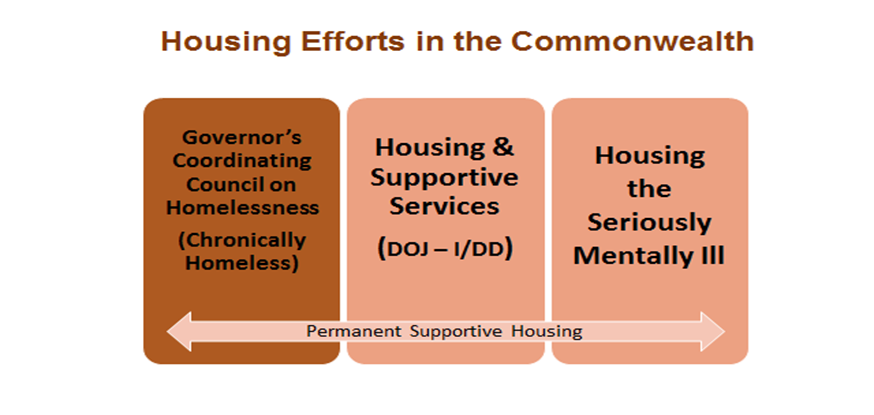 15
Permanent Supportive Housing
Emphasis on
Choice
Affordability
Quality
Consumer control of housing
Normal and integrated housing settings (apartments)
Projects that include permanent supportive housing (PSH) units receive additional points
Must have a MOU with referring agency
Project including PSH units can ask for higher maximum project cap assistance of up to $900,000 (MUST include MOU as attachment to application in order to receive additional points)
16
Permanent Supportive Housing Compliance Requirements
Coordination with referring agency 

Annual Rent and Occupancy Reporting

DHCD encourages rental assistance to be utilized for PSH designated units 

PSH vacancies must be listed for 60 days on Virginia Housing Search for units designated as having a PSH preference, if no eligible PSH tenant is found the unit may be filled with the first available tenant.
17
Single Room Occupancy (SRO)
Multiple (at least five) single room units with food prep and/or bathroom facilities (if not in unit must be accessible in building)

Maximum subsidy (number of separate units x 0-bedroom limit)

Rents based on 0-bedroom (efficiency) HOME rent limits

Leases required, program fee agreements are possible
18
Eligible Costs
Hard costs including land acquisition
Soft project costs
Utility connections
Relocation costs
Up to 18 months of project reserves
19
Rental Projects
DHCD will determine the number of assisted units 

Assisted units must meet all program rules

Rent limits are published annually by HUD (HOME and NHTF)

Rents and Rent Increases must be approved by DHCD
20
Income Targeting
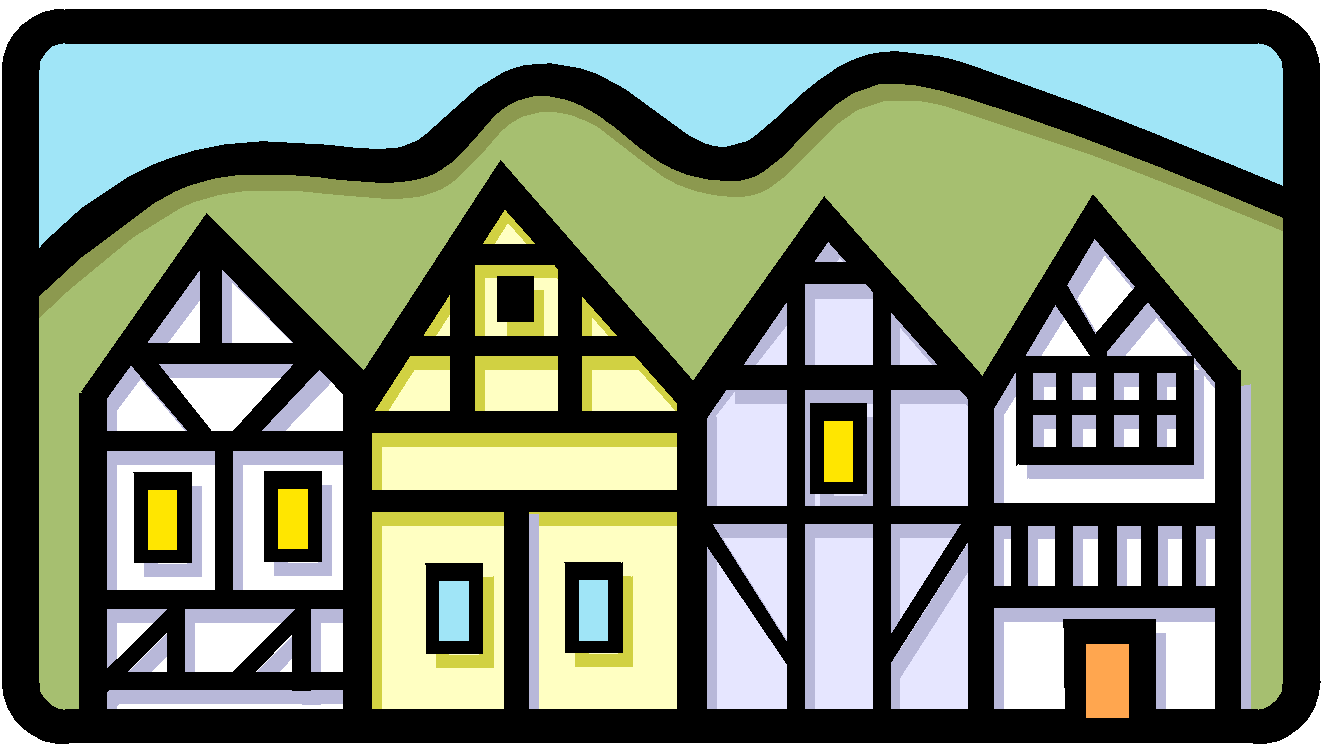 Applies to “assisted units”.  In no case can occupants exceed 80% AMI

Assisted unit may be a subset of total project units

Assisted units must be at least a proportionate number of units related to amount of investment

Preference for community integration, de-concentration, and choice of service provider.
21
Income Targeting (maximums)
22
Rental Projects
23
Rental Projects
Project utility allowances must be determined by using the HUD Utility Schedule Model

The HUD Utility Schedule Model is available here: http://www.huduser.org/portal/resources/utilallowance.html  

DHCD will assist in the initial development of project utility allowances
24
Rental Projects (cont.)
Maximum allowable tenant rent = HUD HOME or NHTF Rent Limit (Low or High) minus applicable utility allowance

Tenant lease for at least one year or under mutual agreement between tenant and landlord

Lease cannot be conditional upon receiving services 

Project-based vouchers could allow a project to exceed HOME/NHTF rents
25
Income Eligibility Restrictions (Assisted Units)
Part 5 (Section 8) income definition

Initial lease full source documentation and verification

Annual recertification required –certified stated income

Full source documentation every 6th year of service

Over income issues
26
*Effective July 14th, 2020
27
[Speaker Notes: Last updated 8/27/2012]
Homeownership Projects
28
Homebuyer Projects
Limited to HOME and State HTF awards

All  HOME units must be at 80 percent or below AMI  

Single family, condos, 2-4 unit attached

Minimum occupancy & affordability requirements
29
Homebuyer Projects
Must meet DHCD minimum design standards

Sales price cannot exceed 95% of area median sales price

Must be sold (ratified sales contract) within nine months of Certificate of Occupancy

HOME Program Rules state that “Units not meeting the nine month deadline automatically convert to rental units” (with rental requirements applied)
30
Funding Sources
31
HOME
3% Rate
0% for Homeownership Project
20 year federal compliance period for new construction
15 year federal compliance period for rehabilitation
Total 30 year interest-only payments
10 or 15 year state mandated compliance period at the end of the federal compliance period
Interest only payments throughout term of both federal and state compliance period
Balloon payment at end of compliance period
Extended state mandated compliance for 10/15 years, during this state compliance period interest is still paid, with principal deferred. Optional forgiveness of principal at the end of the completed 30 year term.
32
Local Match Requirement
Applicable to the HOME funds

25 percent local match requirement

25% of total ASNH (HOME) program request

Requirement applies to all projects seeking HOME funding in HOME entitlements and any HOME consortium
33
Local Match Sources
Local CDBG or HOME

Other federal, state or local funds

Must be funding administered by the local government

Projects involving local CDBG or HOME require state/local coordination
34
35
National Housing Trust Fund (NHTF)
3% Rate
NOT ELIGIBLE for homeownership project
30 year compliance period for new construction
30 year compliance period for rehabilitation
Interest only payments throughout term of compliance period
Balloon payment w/ optional forgiveness at end of compliance period
MUST target 30% or below AMI 
Specific “floating” units must be set aside for ELI tenants
36
Virginia Housing Trust Fund(VHTF)
3% Rate
30 year compliance period for new construction
30 year compliance period for rehabilitation
Interest only payments throughout term of compliance period
Balloon payment at end of compliance period
Homeownership projects are eligible
37
Affordable and Special Needs (ASNH) Funding Sources
38
Housing Innovations in Energy Efficiency(HIEE)
New, dedicated state revenue source (from Regional Greenhouse Gas Initiative, or “RGGI” carbon allowance auctions) for energy efficiency in affordable housing
First RGGI auction for Virginia-based entities took place March 3, 2021
$27M estimated available for 2021-2022 ASNH application round (contingent on final appropriation)
Multi-family buildings; additional energy efficiency performance and health and safety measures required
Income limits 80% of AMI, with focus on very low-income and communities of color
30 year compliance period for new construction and rehabilitation
Homeownership projects follow the VHTF requirements of homeownership
Zero % interest throughout term of compliance period
Balloon payment at end of compliance period
39
HIEE Performance Requirements
**Additional HIEE requirements: Green building certification; Manual J calculation; fresh air ventilation and dehumidification package; duct leakage testing and sealing; Architect cost certification/HERS Rater plan review and preliminary rating
40
41
Affordability Period
*If only homebuyer developer subsidy resale applies.  If DHCD DPA is included in a unit then a recapture provision applies and affordability is based on the amount of DPA only.
42
Underwriting
Scoring will be negatively affected if underwriting template is not completed

Must be completed for all projects

Must reflect all requests as applicable (NHTF, State HTF, HOME, HIEE)

For lines that are not appropriate for your project, leave blank
43
Required Reporting
44
Fair Housing
Applies to all assisted projects

Prohibits discrimination in the sale or rental of housing based on race, color, religion, sex, national origin, handicap or familial status

Rental projects are monitored throughout the affordability period for compliance
45
Furthering Fair Housing
Site and Neighborhood Standards form required for all projects 

Must be submitted with project application in CAMS
46
Environmental Review
Applies to all projects (Phase 1 Environmental must be submitted)

  Public notices required for federal funds

Requires a Part 58 review & release of funds(ROF) from HUD for federal funds.  Projects awarded HOME or NHTF funding should submit a prepared copy of the Part 58 checklist no later than six months from the date an award is made. 

No development activity can occur prior to the “release of funds”

Proceeding with development prior to “release of funds” may jeopardize funding
47
Lead Safe
If applicable projects must assure that:
Rehab or demolition activities meet lead safe requirements
Development costs include associated costs
Homebuyer or tenants will receive notification
Rental operating costs include costs associated with ongoing maintenance
Records are maintained to document all measures taken including ongoing maintenance
48
Uniform Relocation Act
Applies to all projects where development activities will cause temporary or permanent displacement

Applies to displacement of households, businesses, farms, and nonprofits

Notice of intent and survey of occupants must be completed PRIOR to application

Costs must be reflected in the development costs

All projects must submit a completed URA Supplement with a detailed plan as part of the application
49
Section 3
Applies to all federally assisted projects 
Development activity must be designed to benefit to the greatest degree possible low and very low income persons in the project’s service area and the businesses that employ them.
Impacts developer hiring, contracting, and subcontracting
Requires public notices, documentation of efforts, and reporting
Developer MUST submit a Section 3 plan as part of the Program Agreement development process
*Applicants for federal funds MUST upload their detailed Section 3 plan as part of the application*
Reporting required in CAMS
50
504 Requirements
All new construction and most rehab

Common areas must be accessible

At least 5% (not less than one unit) accessible for individuals with mobility impairments

At least 2% (not less than one unit) for individuals with sensory impairment

Must be distributed throughout the building (s) and unit type/size
51
504 Requirements
While a special need household may require a 504 unit, 504 units are NOT considered special needs targeted units for the purpose of scoring preference

Scoring preference for exceeding the minimum requirement 

504 units must be reflected in tenant selection plan

DHCD will monitor initial construction and long-term compliance (that they are built, maintained, and made available) 

 504 units will be included reflected in the Program Agreement (number and type)
52
Violence Against Women Act
Designed to provide housing protections to survivors of domestic and dating violence, sexual assault, and stalking
Must provide notice of rights to all tenants
Protection against denials, terminations, and evictions resulting from being a victim of domestic or dating violence or sexual assault
Allowing to bifurcate a lease
Allowing an emergency move to a difference unit
Other examples…
 Low-barrier certification process
53
Rental Monitoring and Compliance
Rental Compliance Monitoring includes verification of:

Annual Rent  and Occupancy Reporting Requirements
Tenant Eligibility
Property Standards (onsite monitoring)
Other program regulations: affirmative marketing, fair housing laws, etc.
54
ASNH Program Funding Process
Due Dates:
October 31, 2021
March 31, 2022
Review Panel 

Review Criteria: 
Need (40 points)
Feasibility (30 points)
Capacity (30 points)

Minimum of 60 points (threshold) needed for funding
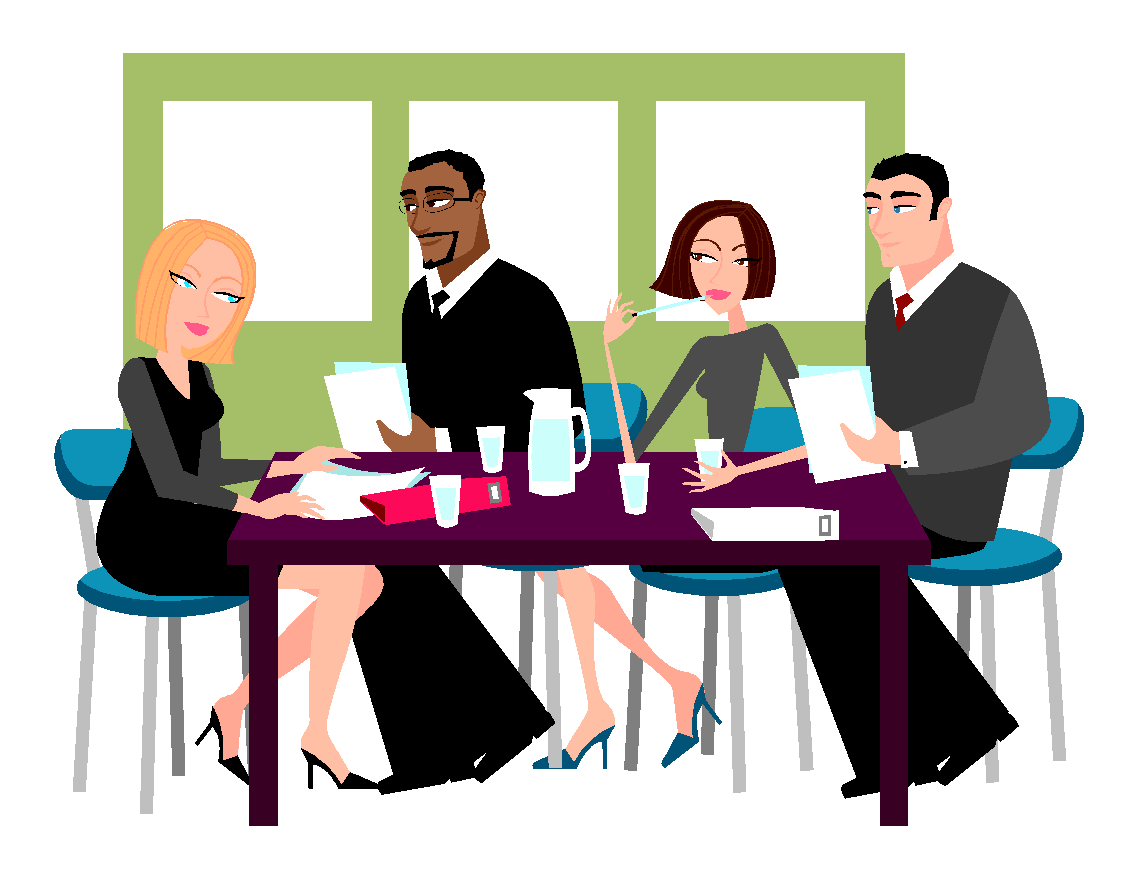 55
Funding Process:Threshold Requirements
Submitted by deadline

Submitted in DHCD’s Centralized Application and Management System (CAMS)

Complete Application

Eligible Applicant

Eligible Project

No unresolved findings/issues

Minimum of 60 points needed
56
Need (40 points):
Market study or needs assessment supports need
Low vacancy rates in similar projects
Match between project unit numbers and types and demonstrated need
Local government, service provider support of need (unit shortage and demand)
Pipeline of qualified homebuyers 
Meeting priority need (PSH, universal design, greater than required 504 units)
Preference for non-entitlement projects (For HOME funds)
57
Feasibility (30 points):
Other funding committed and documented
Recent costs estimates
Appropriate design
Location near jobs, schools, transportation services
Reasonable operational costs with cash flow to meet expenses
Reasonable timeline
No logistical impediments
58
Capacity (30 points):
Development team experience with similar projects

Financial soundness of key partners

Property management experienced with similar projects

Lack of or limited/resolved prior issues (performance or compliance)
59
Funding Process
Application submission and review

Preliminary qualification letter (expires in 12 months)

ASNH pre-contract review

Program agreement (once conditions are met –expires in two years)

Loan commitment (expires in 12-24 months)
60
Application (in CAMS)
Panel Review
Preliminary Qualification Letter
(expires 12 months)
Program Agreement
(expires in two years)
Environmental Release
Pre-Contract Conference
Loan Commitment 
(expires in 12 months)
Closing/Project Completion
61
Application Status
Multiple users can work on, edit and review application materials.   

CAMS will save the application as Incomplete. Applicant may return repeatedly to CAMS to work on application.  

Please be sure all work on the application is saved in CAMS. 

Once the application is submitted the status will change from Incomplete to Pending.
62
Dates to Remember
Governor’s Housing Conference – November 10-12, 2021. Visit www.dhcd.virginia.gov 

Affordable and Special Needs Housing (ASNH) applications due –October 31, 2021 & March 31, 2022.
63
Additional Resources
CHDO Certification/Recertification Requirements:
Are attached in this webinar, materials can also be found on the VA DHCD website. The HOME CHDO application for both CHDO status and CHDO operating can be found in CAMS and must be applied for separately from ASNH projects

CAMS instructions for profile set-up and application instructions are found attached, and can also be found in the ASNH section of the VA DHCD website

In-Depth Program Guidelines: Can be found on the DHCD website under “Affordable and Special Needs Housing”
64
65
Assistance
For additional assistance please contact a member of the ASNH team:
 Michael Haas: michael.haas@dhcd.Virginia.gov 
Willie Fobbs: willie.fobbs@dhcd.Virginia.gov 
Chloe Rote: chloe.rote@dhcd.Virginia.gov 
Loren Brown (Compliance): loren.brown@dhcd.Virginia.gov   
HIEE Funds:
Dan Farrell: daniel.farrell@dhcd.Virginia.gov 
Aaron Shoemaker: aaron.shoemaker@dhcd.Virginia.gov
66